Общероссийская общественная организация ВСЕРОССИЙСКОЕ ДОБРОВОЛЬНОЕ ПОЖАРНОЕ ОБЩЕСТВОСМОЛЕНСКОЕ ОБЛАСТНОЕ ОТДЕЛЕНИЕ
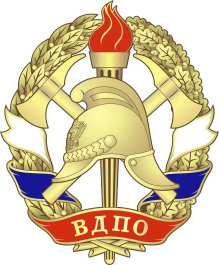 I этап Всероссийского смотра-конкурса 
на звание «Лучшая добровольная пожарная команда»
 в системе ВДПО

ДПД Стодолищенского сельского поселения 
Починковского района Смоленской области




Смоленск
2021
Содержание
Историческая справка о ДПД Стодолищенского СП ….………...........…………........3 
Личный состав ДПД Стодолищенского СП ….…………………...........………….......8 
Краткая характеристика района выезда ДПД Стодолищенского СП...........................10
Пожарно-профилактическая работа ДПД Стодолищенского СП ….…...……...........14
Клуб добровольных пожарных Стодолищенского СП ….……………....……...........16
Участие ДПД в соревнованиях……………………………………………….……..…17
Табель основных обязанностей личного состава ДПД ……………..………….........18
График дежурства личного состава ДПД……………………………………………..19
Схема оповещения личного состава ДПД  …………..……………………….………20
Оценочная таблица ДПД…………………………………………………………..…...21
2
Историческая справка  о ДПД Стодолищенского сельского поселения Починковского района Смоленской области
Стодолищенское сельское поселение Починковского района образовано Законом Смоленской области от 28 декабря 2004 года № 132-з. Добровольная пожарная дружина была сформирована в мае 2008 года из восьми наиболее активных жителей посёлка Стодолище, на базе администрации сельского поселения. Дружина была оснащена только шанцевым инструментом и подручными первичными средствами пожаротушения.
После принятия закона «О добровольной пожарной охране» в 2011 году, ДПД Стодолищенского сельского поселения одной из первых вошла в Общественное учреждение пожарной охраны «Добровольная пожарная команда Смоленской области» и уже в  начале 2012 года стала его структурным  подразделением.
3
4
5
По инициативе коллектива 37 пожарной части посёлка Стодолище, в ДПД был включён весь личный состав подразделения во главе с её начальником, Конашенковым Алексеем Валерьевичем. И летом 2012 года численность ДПД возросла до 18 человек. Таким образом, профессиональные пожарные стали оказывать помощь своим коллегам в свободное от работы время.
В 2014 году за счёт средств администрации Стодолищенского сельского поселения, добровольная пожарная дружина была оснащена шестью ранцевыми огнетушителями «Ермак», что позволило эффективнее бороться с весенними палами сухой травянистой растительности.
Весной того же 2014 года, стать добровольными пожарными изъявили желание ещё пять односельчан с активной жизненной позицией и неравнодушных к проблемам пожарной безопасности. Таким образом ДПД стала насчитывать уже 23 человека.
6
Сводный реестр
 добровольных пожарных Общественного учреждения пожарной охраны
«Добровольная пожарная команда Смоленской области»
7
Подразделение принимает участие в ежегодном областном смотре-конкурсе среди добровольных пожарных формирований муниципальных образований Смоленской области.
За активную деятельность в сфере пожарного добровольчества и обеспечения пожарной безопасности ДПД Стодолищенского сельского поселения неоднократно поощрялась Главным управлением МЧС России по Смоленской области.
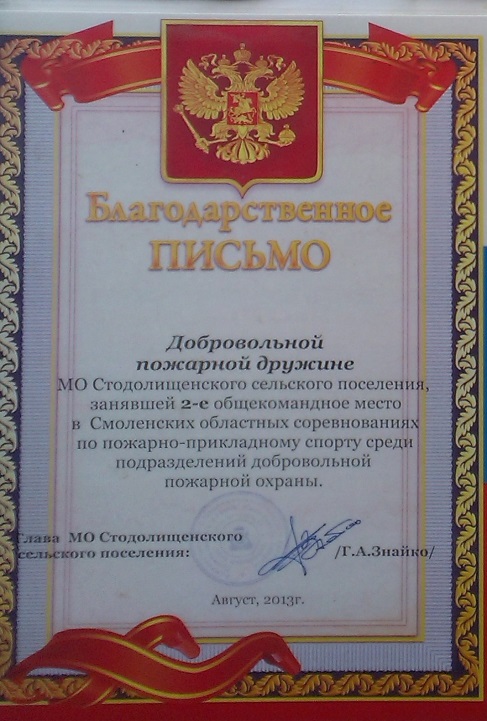 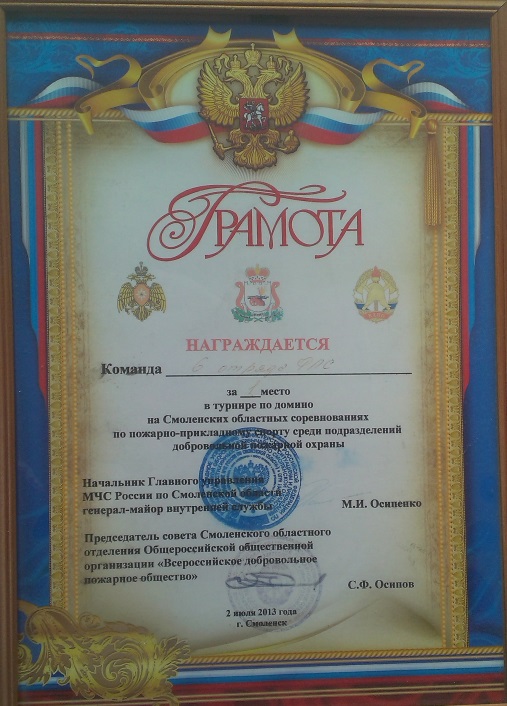 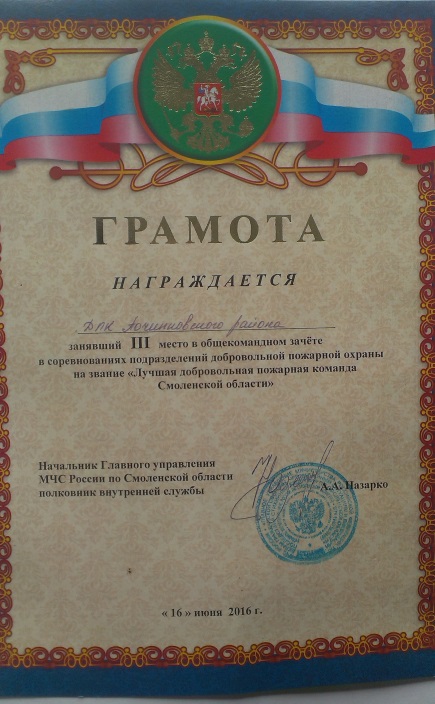 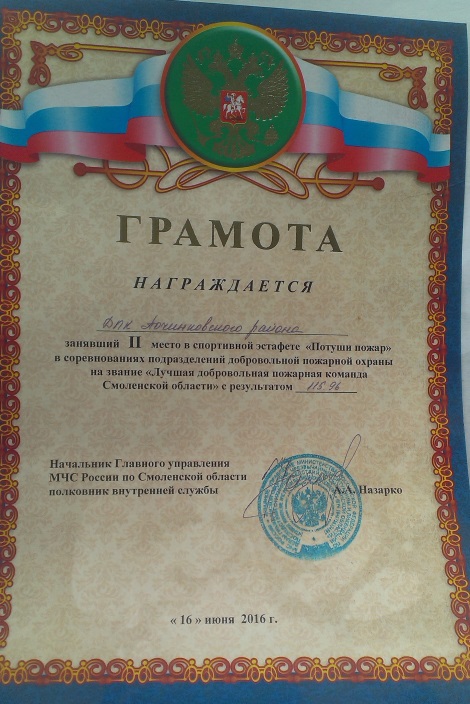 8
Личный состав ДПД Стодолищенского СП
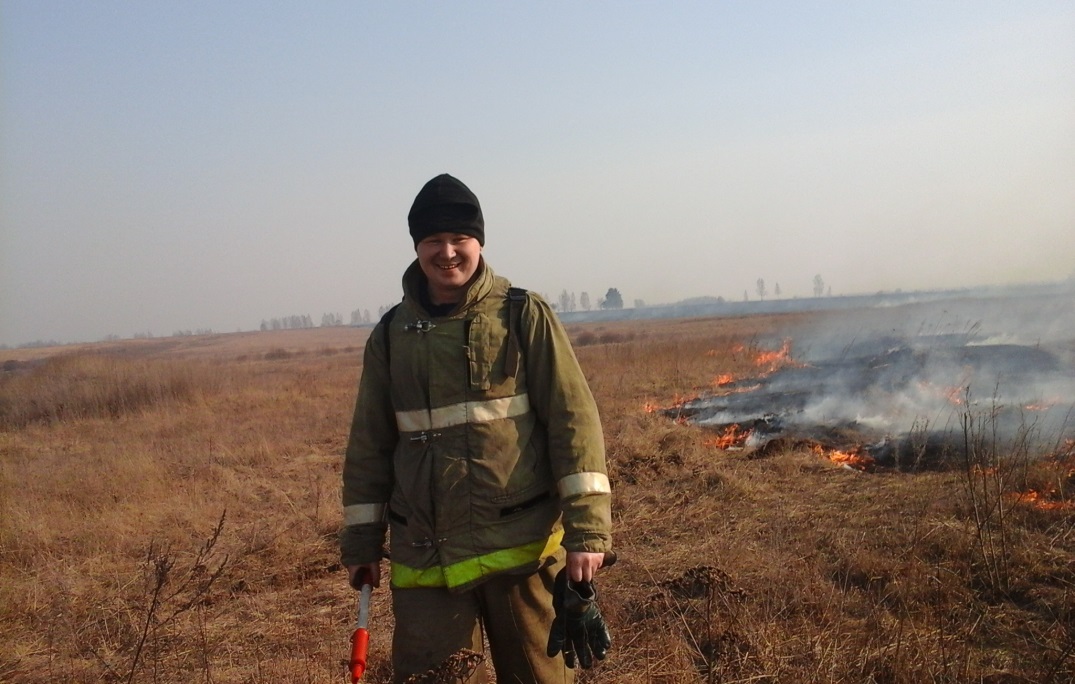 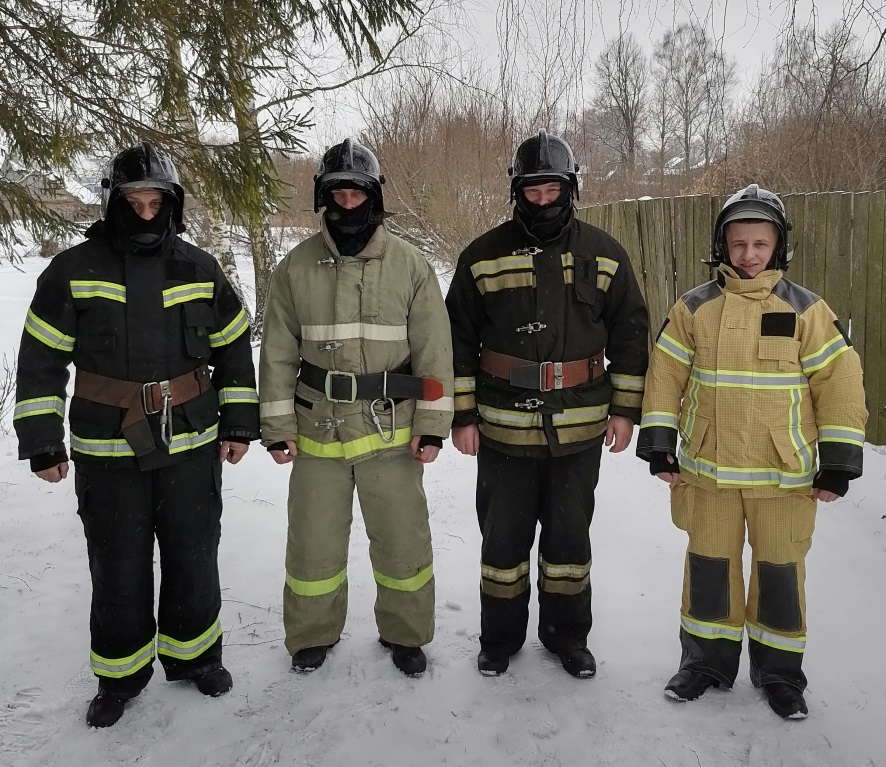 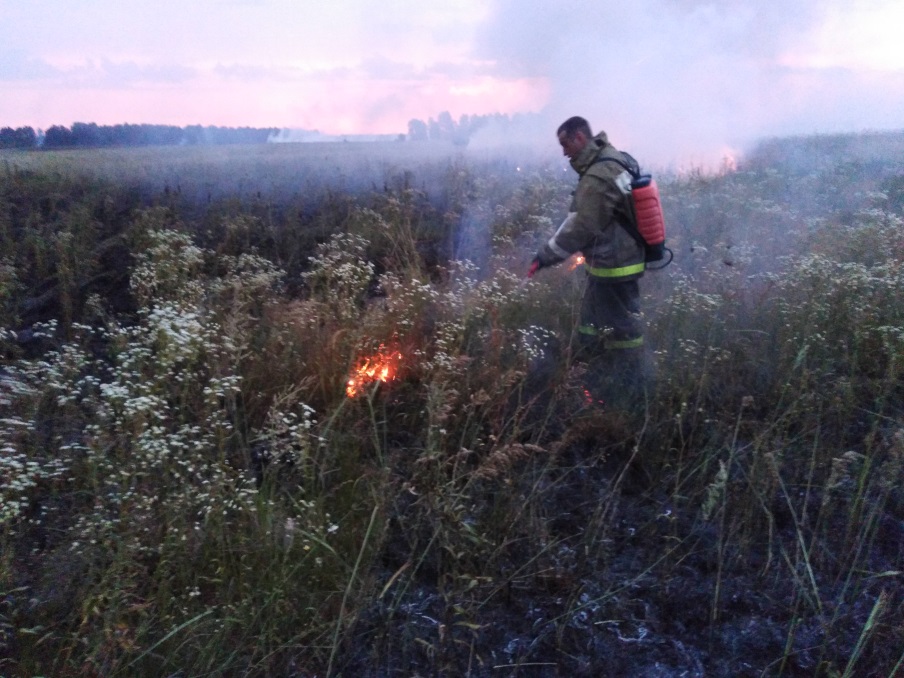 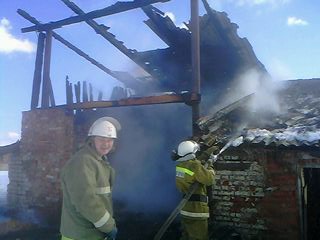 9
Краткая характеристика района обслуживанияДПД Стодолищенского сельского поселения
Муниципальное образование Стодолищенского сельского поселения создано             28 декабря 2008 года и расположено в южной части Починковского района Смоленской области на расстоянии 28 километров от районного центра. Площадь муниципального образования составляет более 300 квадратных километров. Административный центр сельского поселения находится в посёлке  Стодолище с населением около 3000 человек.
На территории Стодолищенского сельского поселения расположено 42 населенных пункта с общей численностью более 4000 человек. Имеется 4 общеобразовательные школы, 3 детских сада, 9 сельских домов культуры, 9 фельдшерско-акушерских пунктов, и другие социально значимые объекты. 
         По территории Стодолищенского сельского поселения с севера на юг проходит автодорога Орёл – Витебск и железная дорога Рига — Орёл.
10
На территории сельского поселения имеется 2 потенциально опасных объекта – Стодолищенская нефтебаза с запасом топлива около 10 тонн и газозаправочная станция со складом газовых баллонов (до 300 штук).
Численность ДПД Стодолищенского СП составляет 23 человека личного состава, на вооружении имеются: 6 ранцевых огнетушителей, и различный шанцевый инструмент.
Согласно ГОСТ Р 58853-2020 ДПП Стодолищенского сельского поселения  классифицируется как ДПД-2 (второго типа). Круглосуточное дежурство личного состава осуществляется согласно графика на дому в режиме ожидания по средствам связи.
11
Соглашение о совместной деятельности
12
Расстояние до ближайшего подразделения Государственной противопожарной службы (36 ПСЧ в городе Починке) составляет более 30 км.
На территории Стодолищенского сельского поселения имеется 10 искусственных водоемов оборудованных пирсами, 29 пожарных гидрантов и 14 водонапорных башен оборудованных для заправки пожарных машин.
По многолетним статистическим данным, на территории Стодолищенского сельского поселения наиболее частыми возгораниями являются сезонные ландшафтные пожары и пожары в частном жилом секторе.
Населенные пункты расположенные в лесных массивах и подверженные угрозе возможных лесных пожаров, на территории Стодолищенского сельского поселения  отсутствуют.
13
Пожарно-профилактическая работа ДПД
14
Добровольцы ведут активную пожарно-профилактическую работу среди односельчан, контролируют состояние источников наружного противопожарного  водоснабжения и расчищают подъезды к ним в зимний период
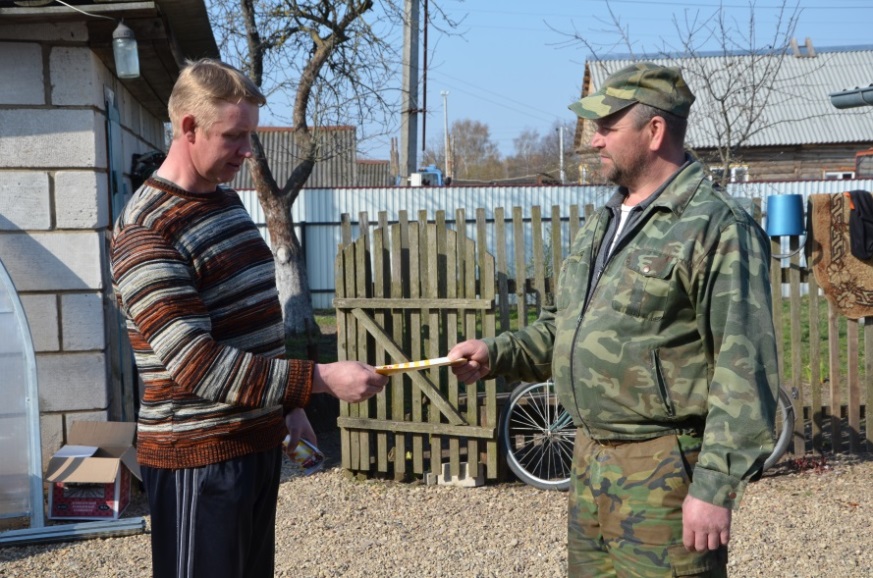 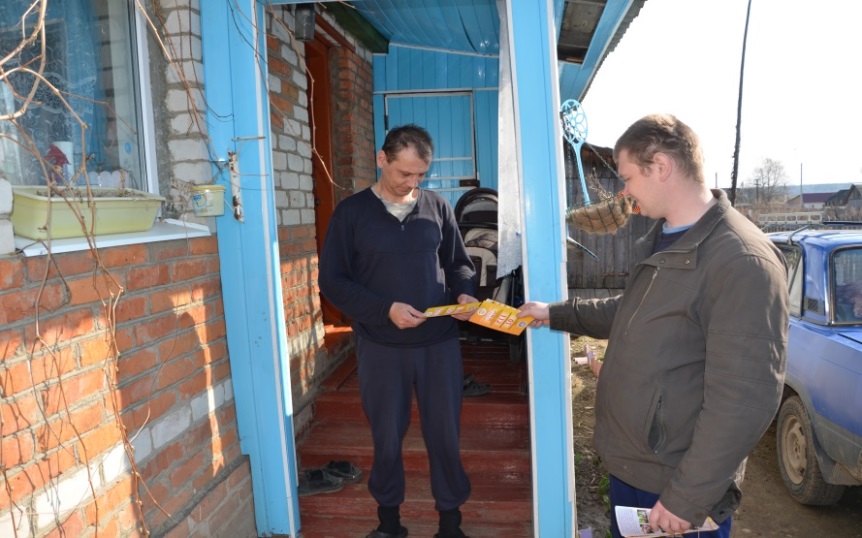 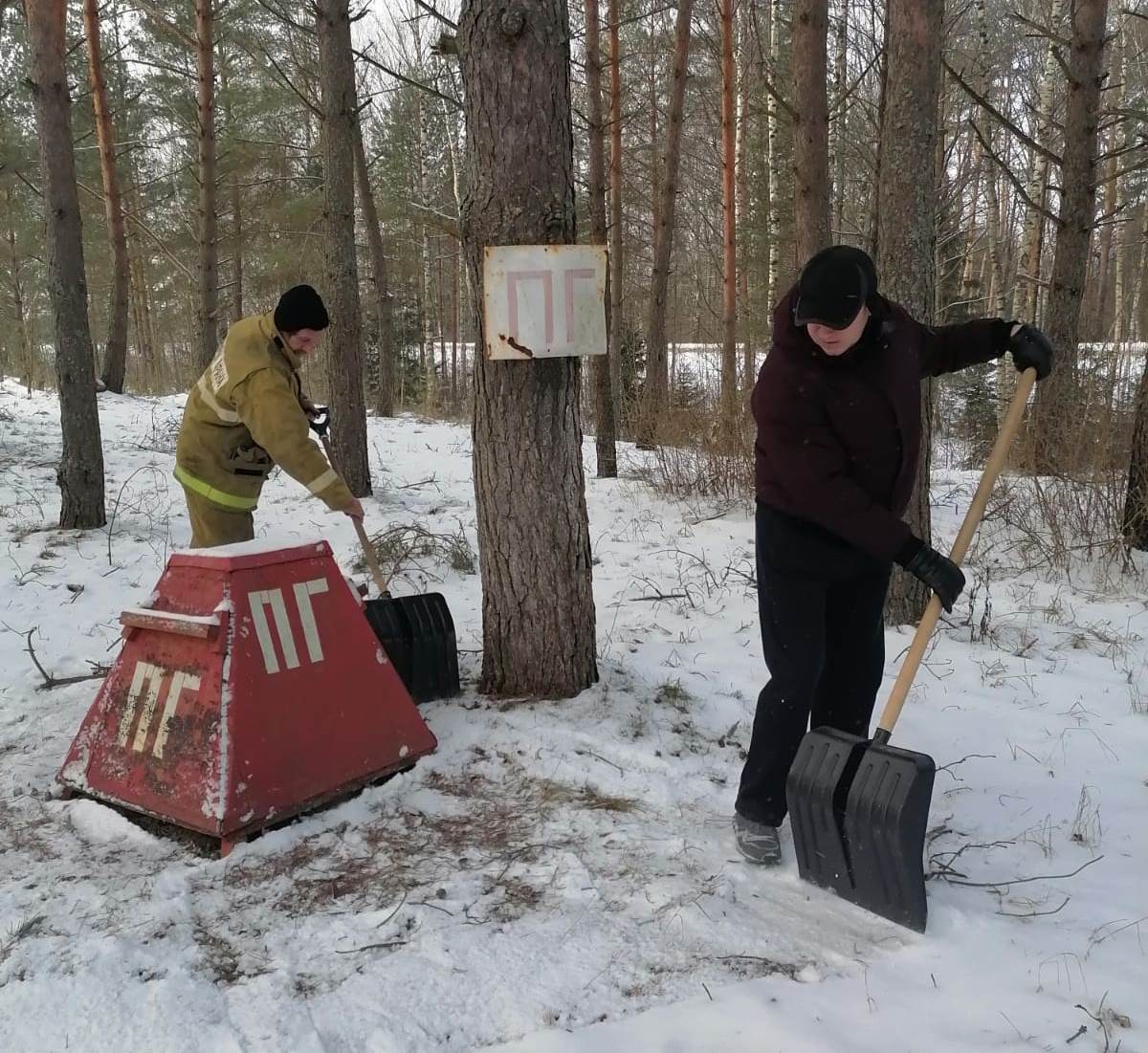 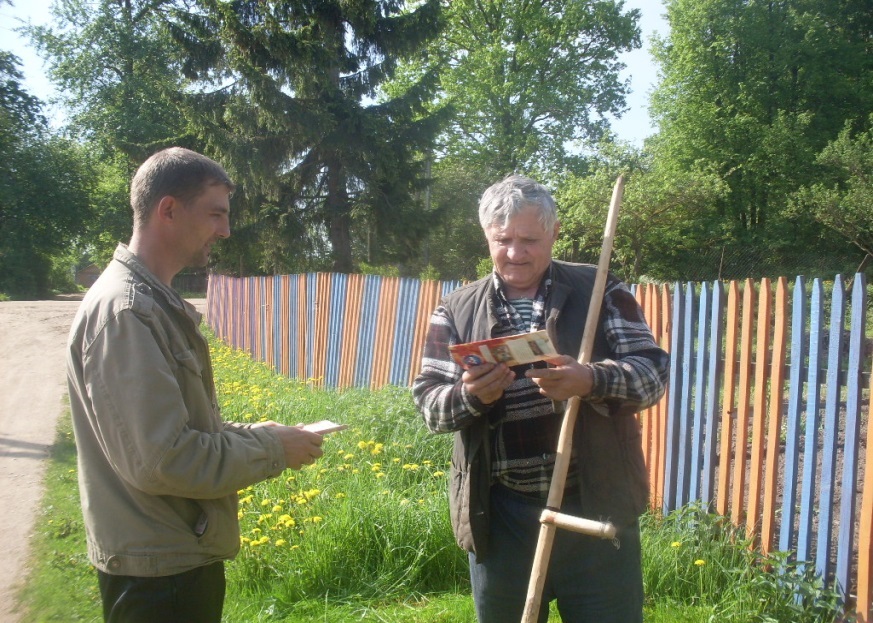 15
На базе Стодолищенского сельского дома культуры создан и функционирует «Клуб добровольных пожарных»
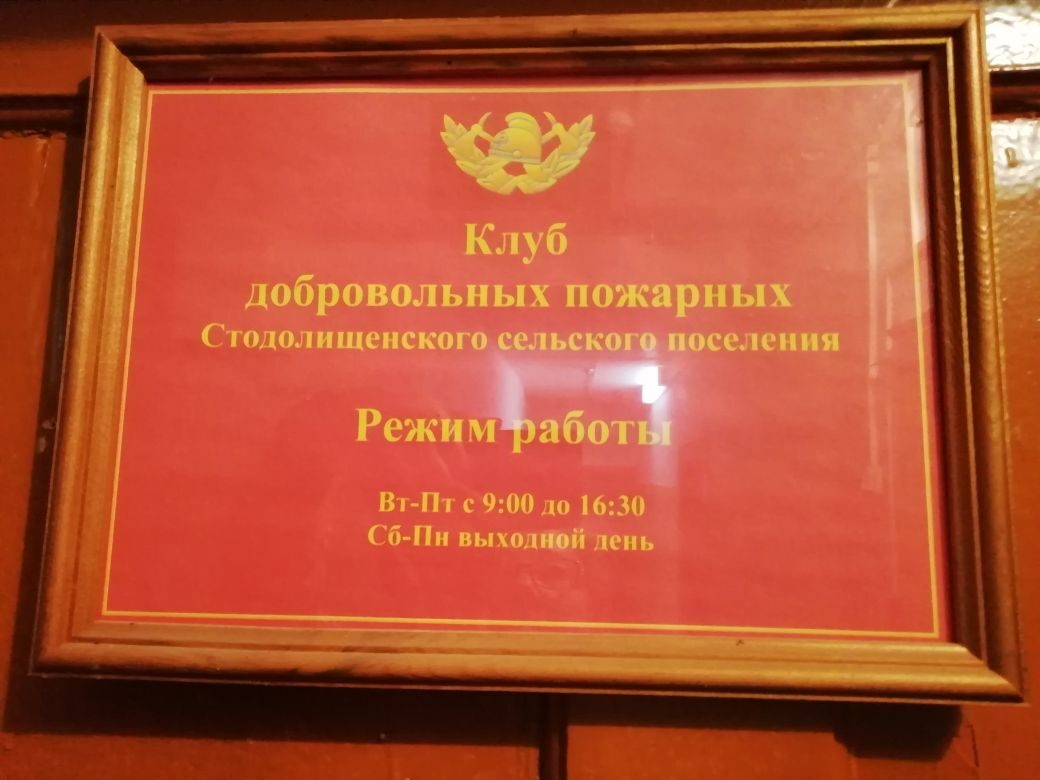 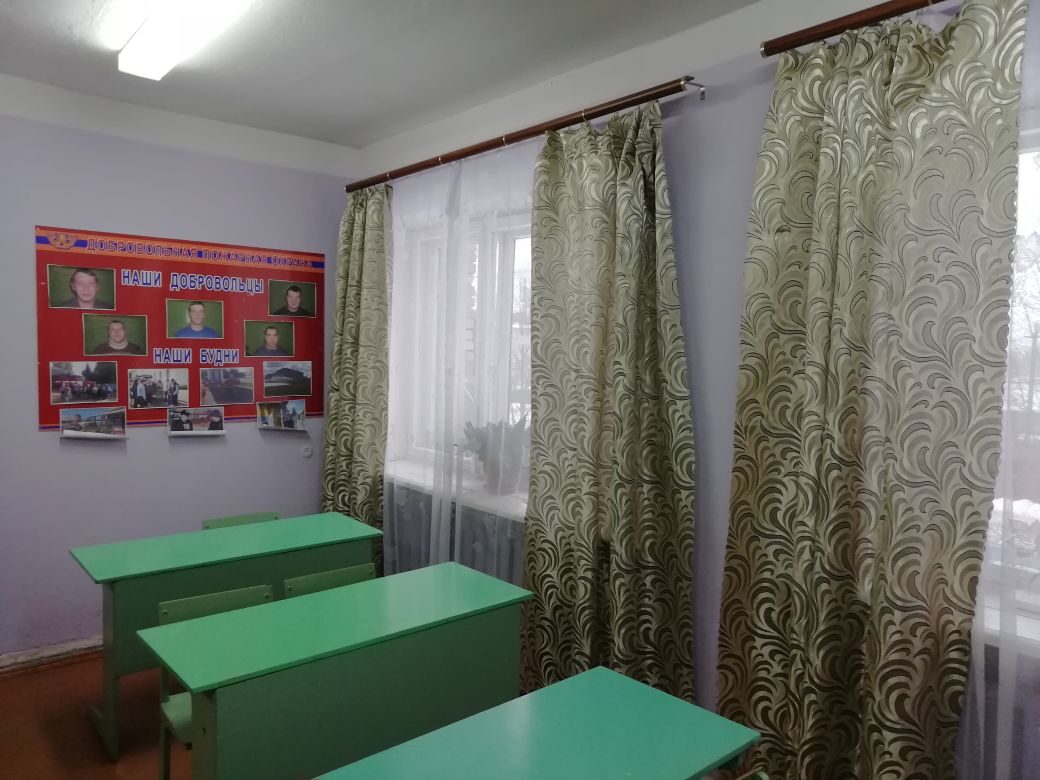 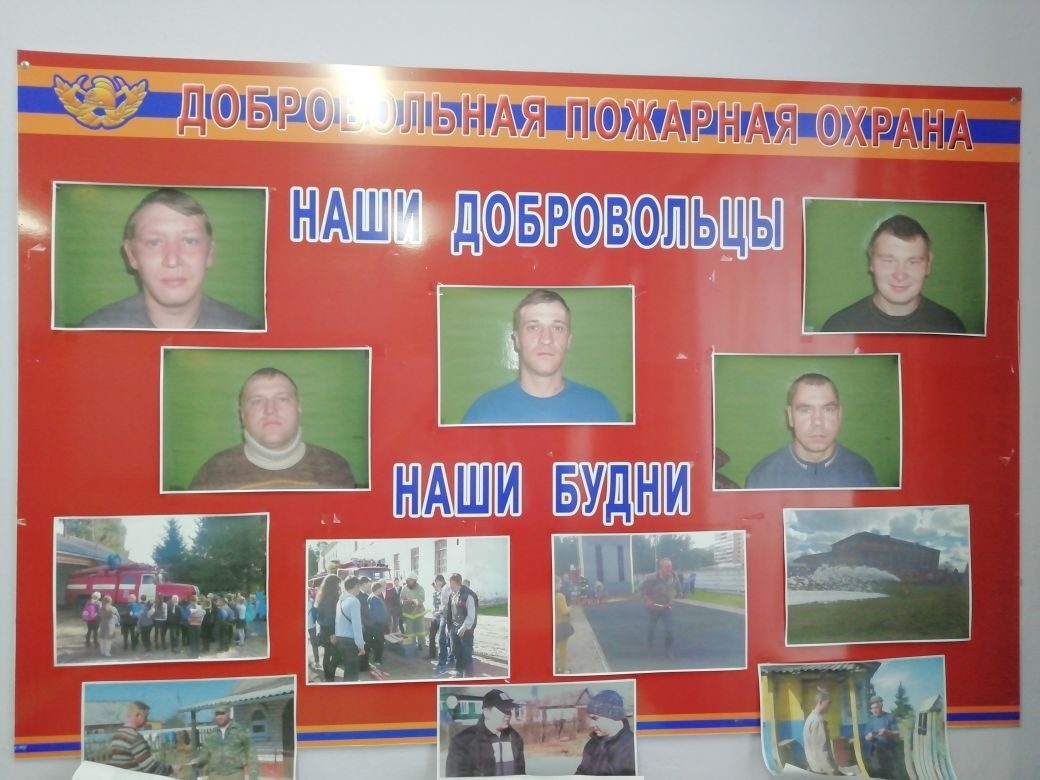 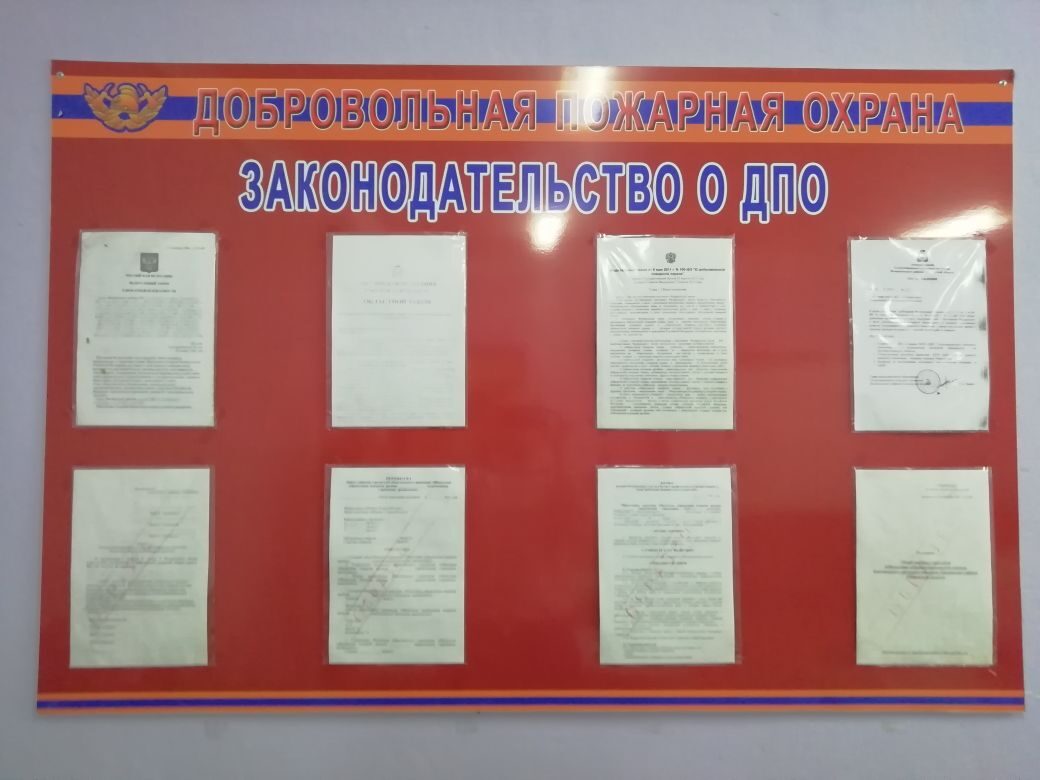 16
Участие ДПД в соревнованиях среди подразделений ДПО Смоленской области
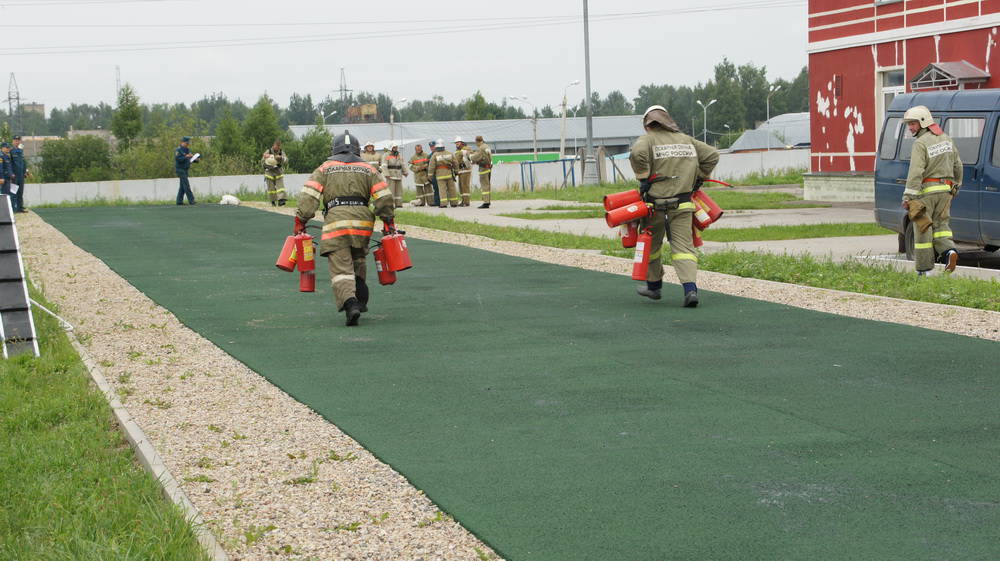 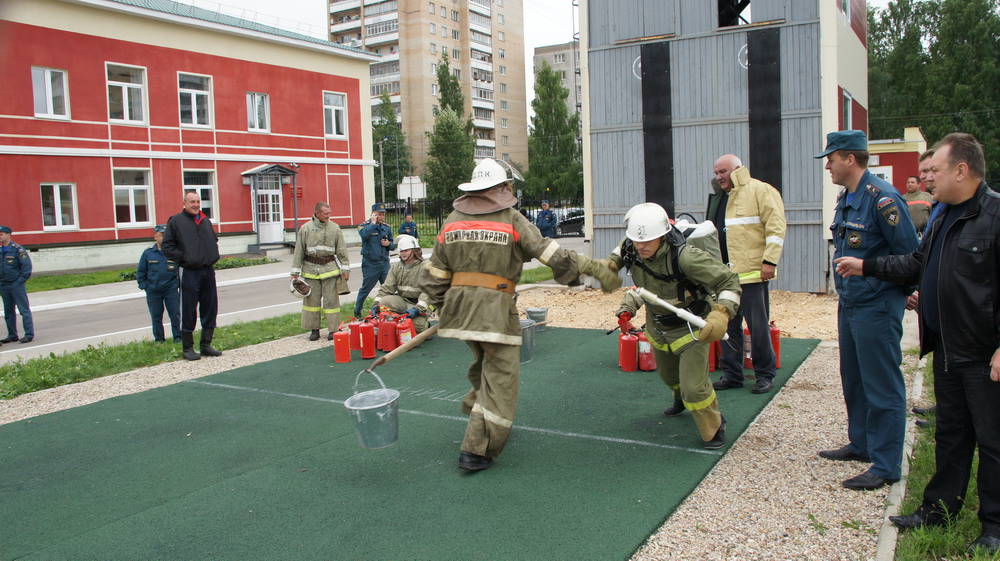 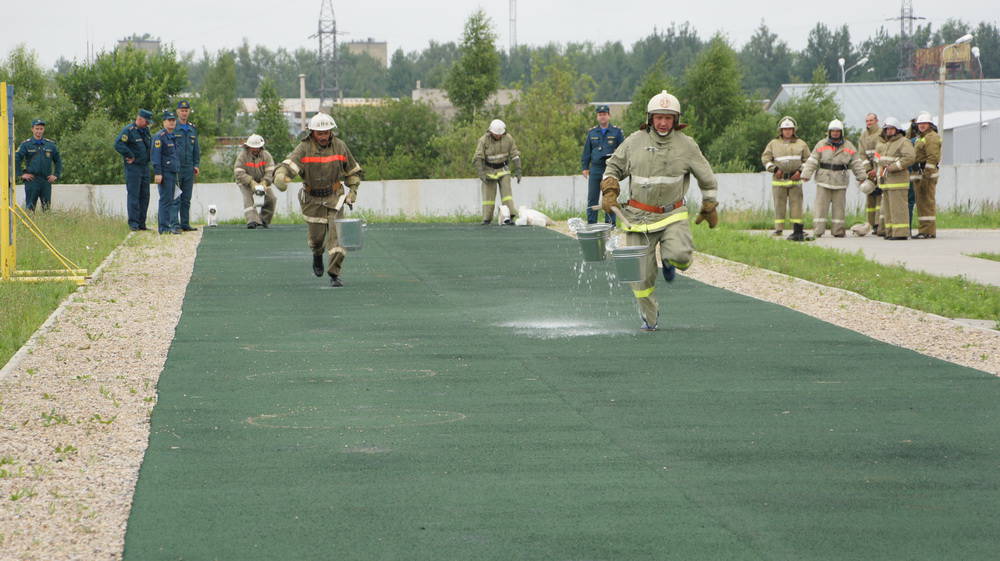 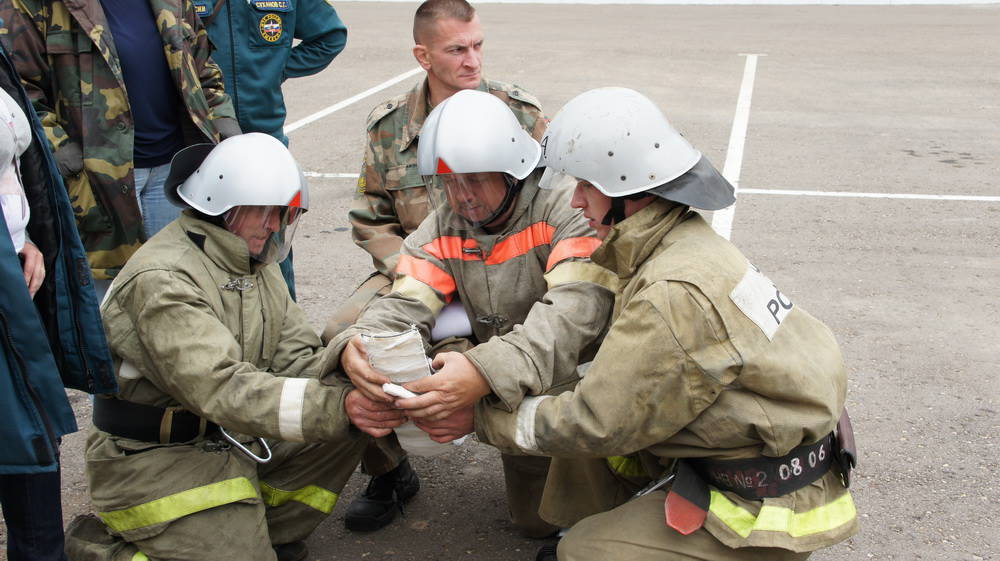 17
Табель основных обязанностей личного состава ДПД
18
График дежурства личного состава ДПД
19
Схема оповещения личного состава ДПД Стодолищенского сельского поселения
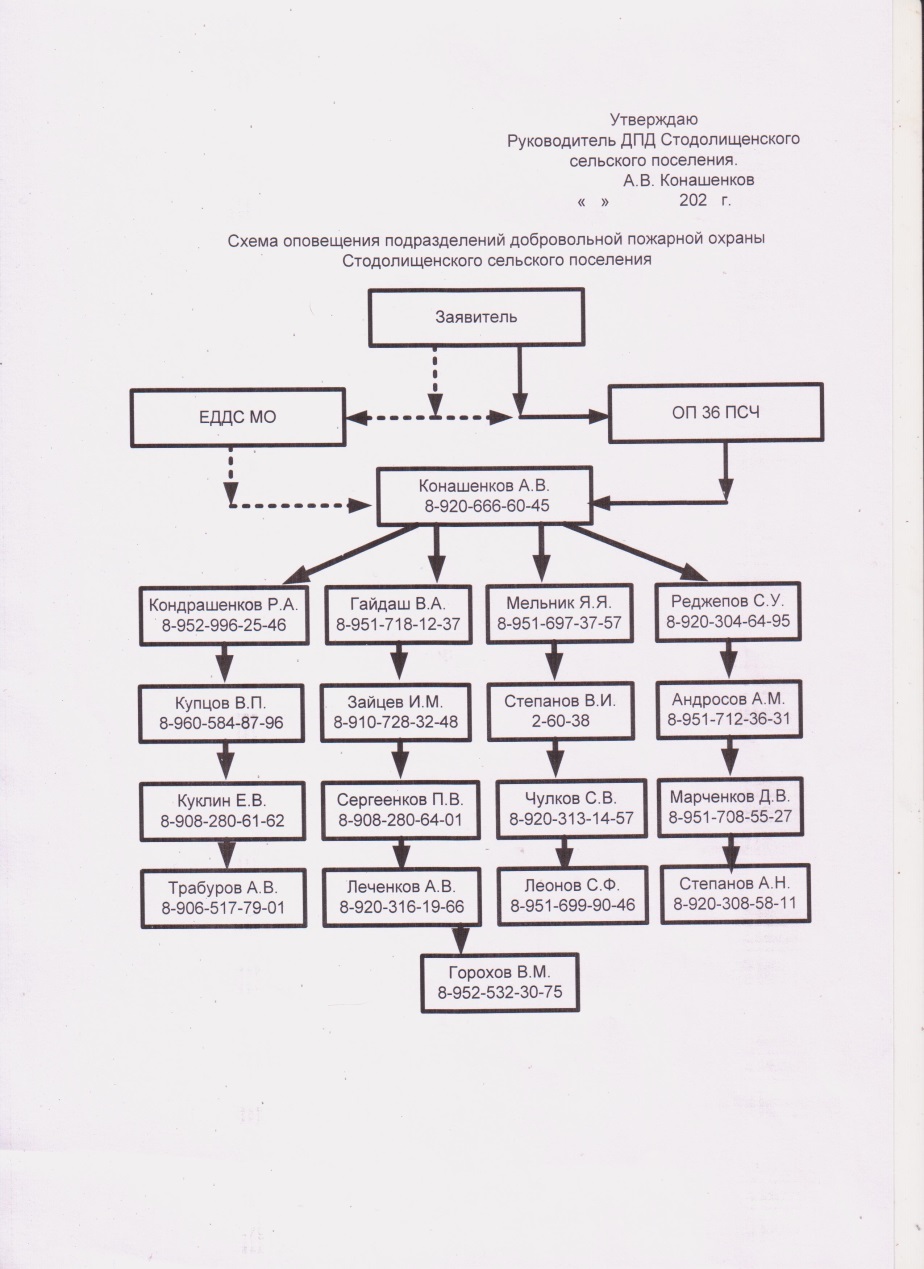 20
21